nv TEAMTEACHING
Een bedrijf met meer 
deelnemers dan gedacht
Wim Van Ranst
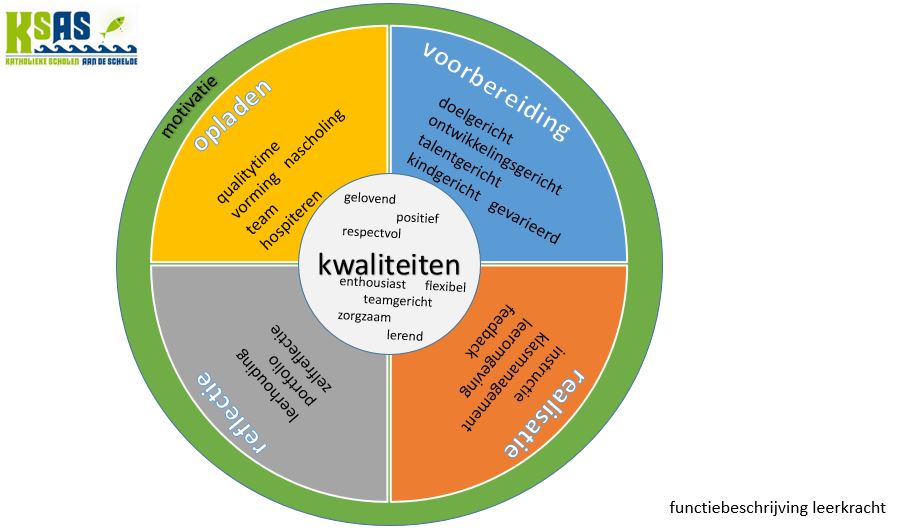 professionalisering
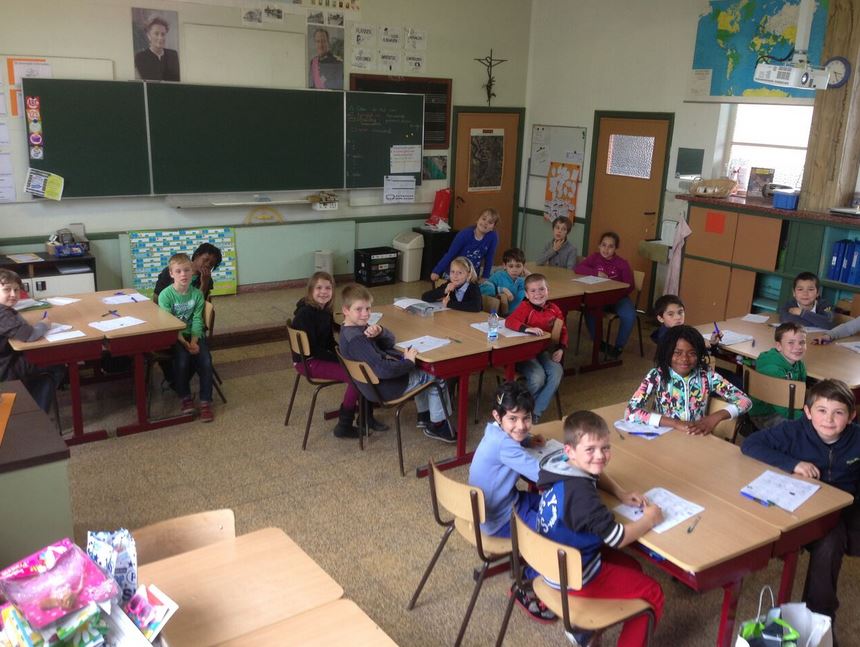 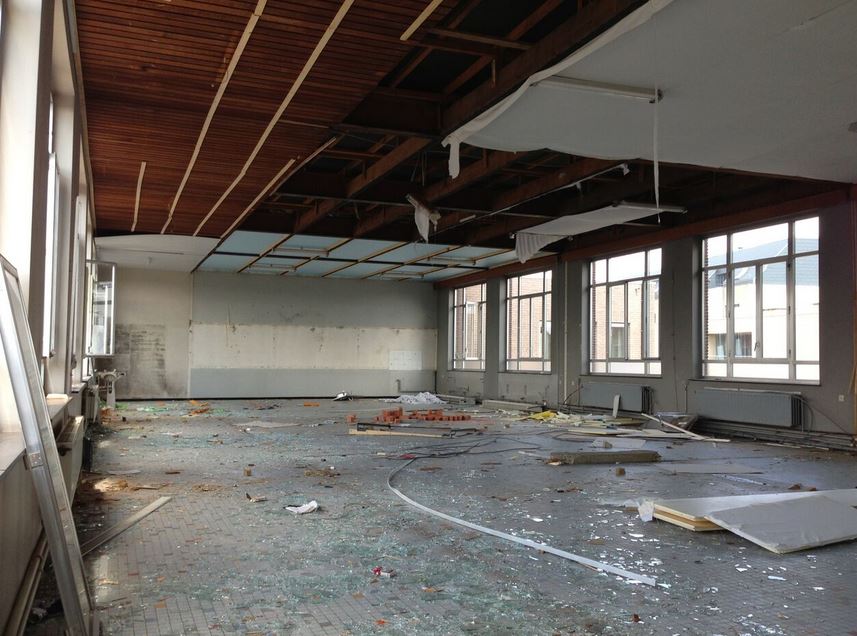 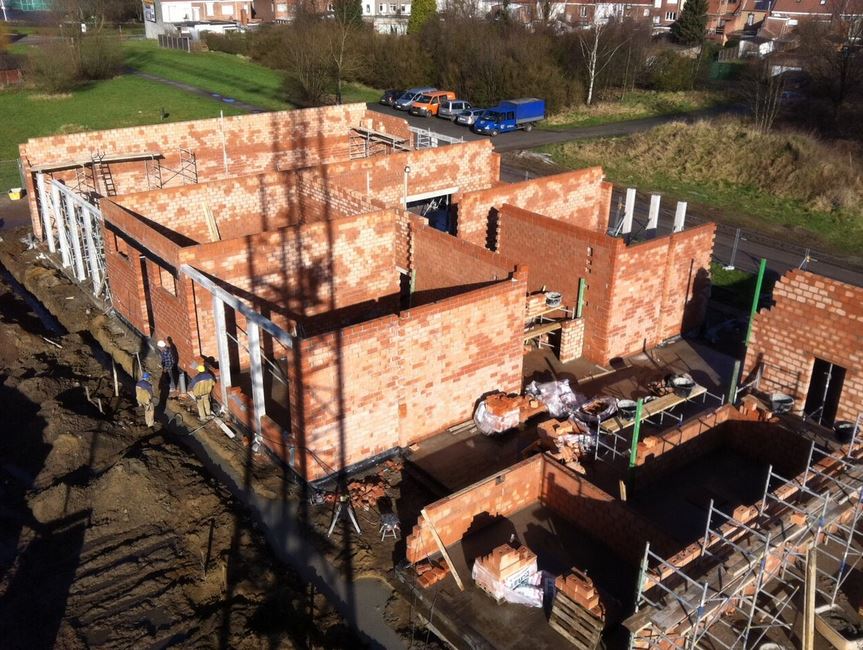 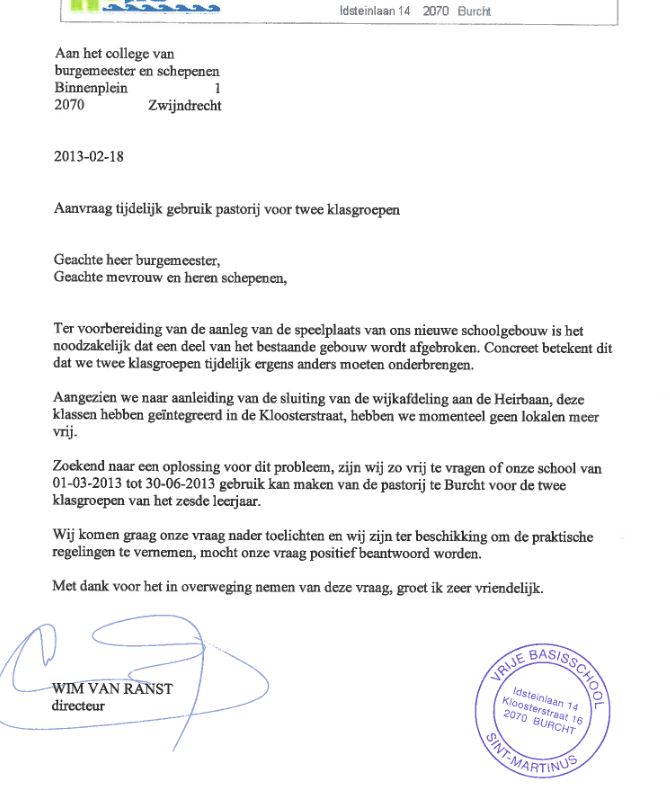 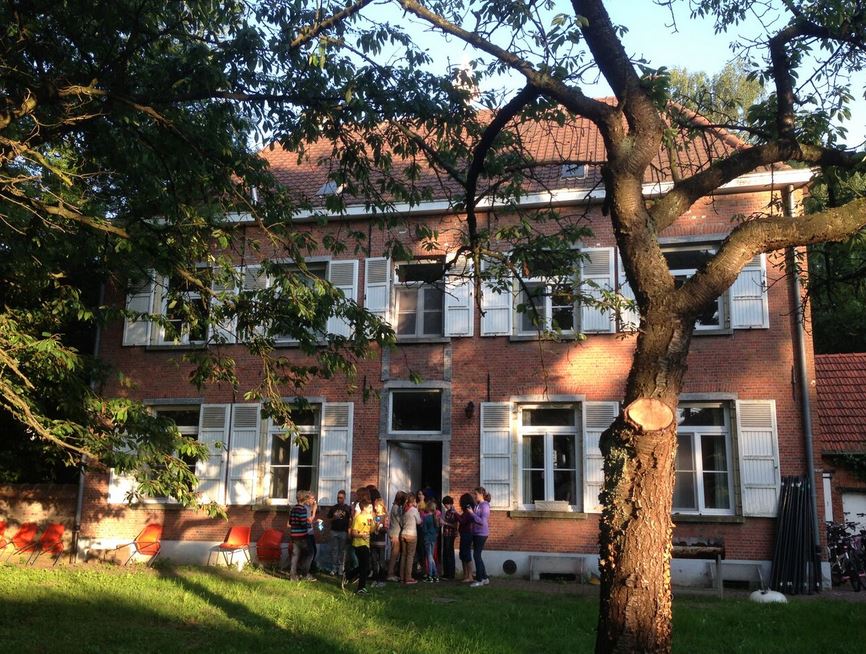 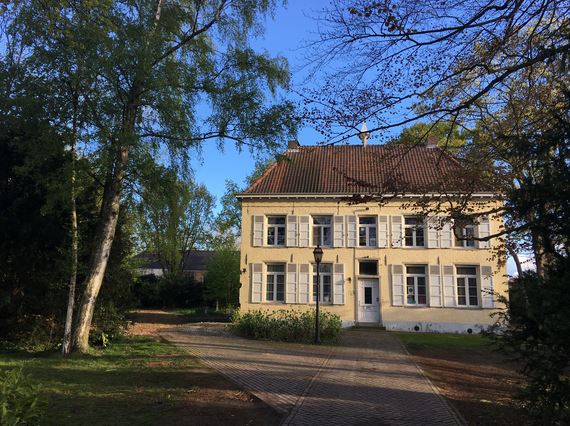 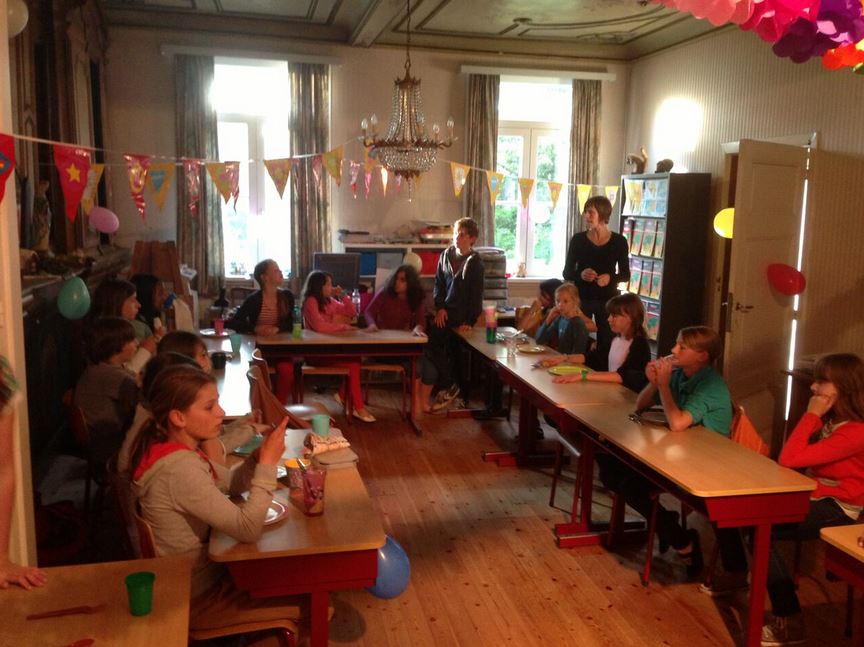 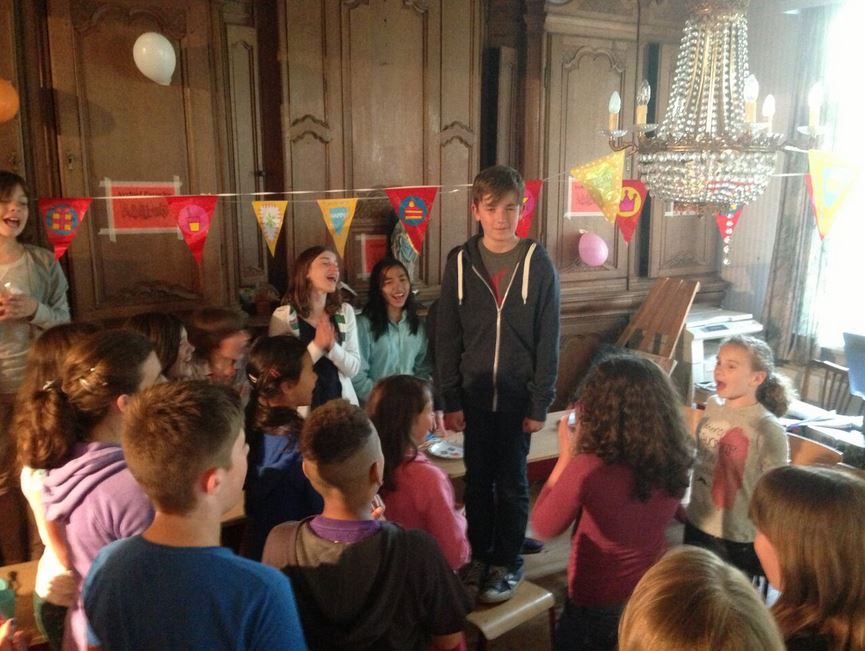 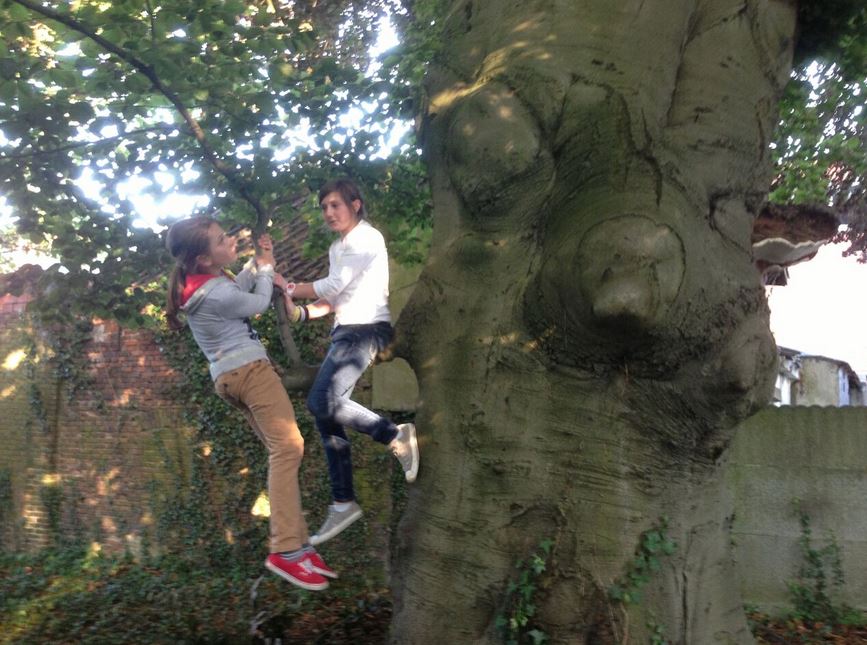 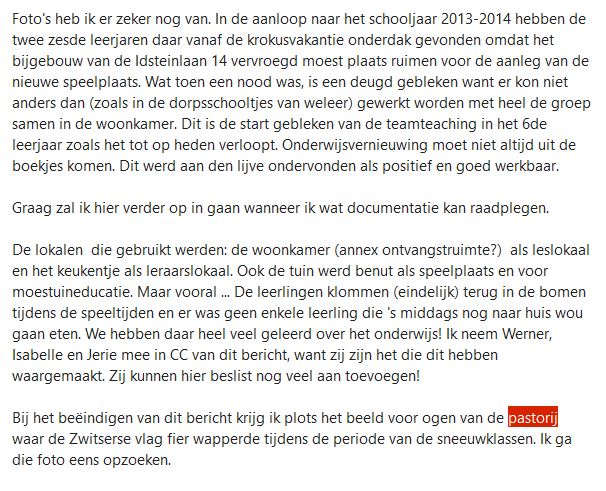 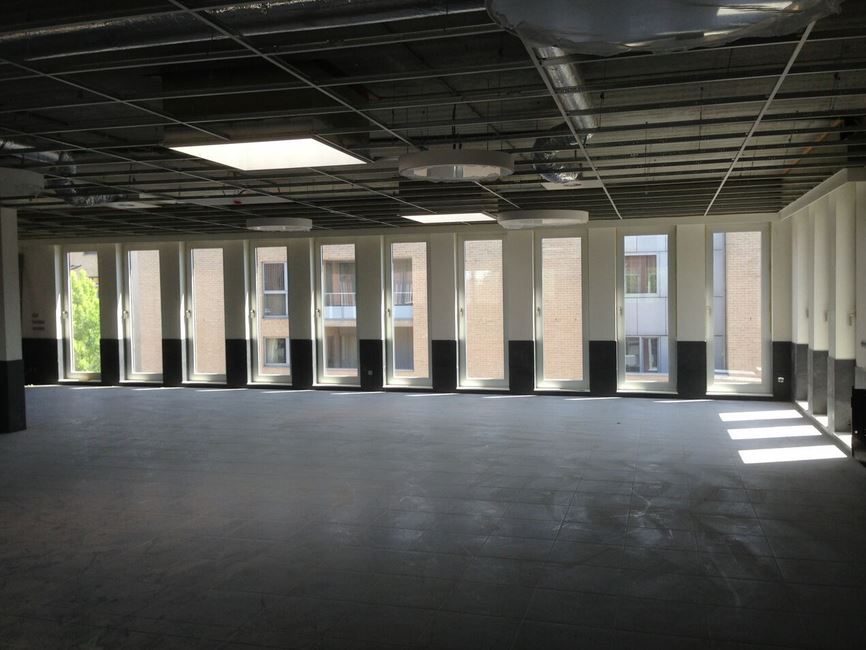 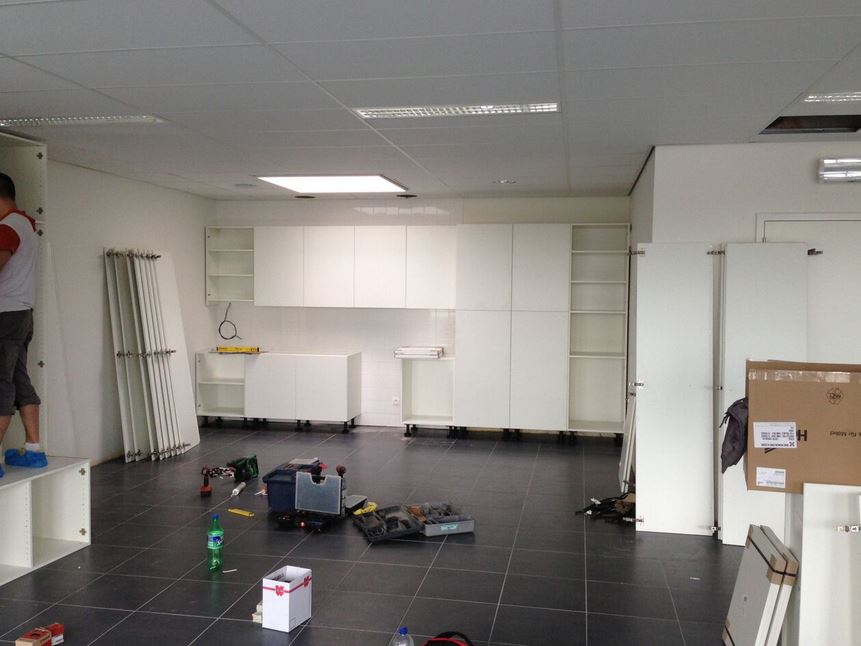 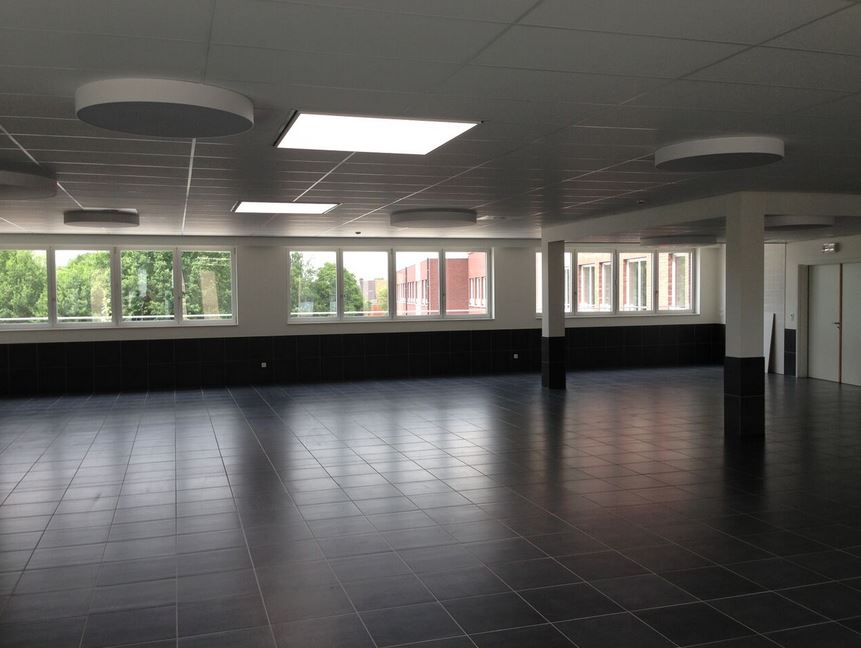 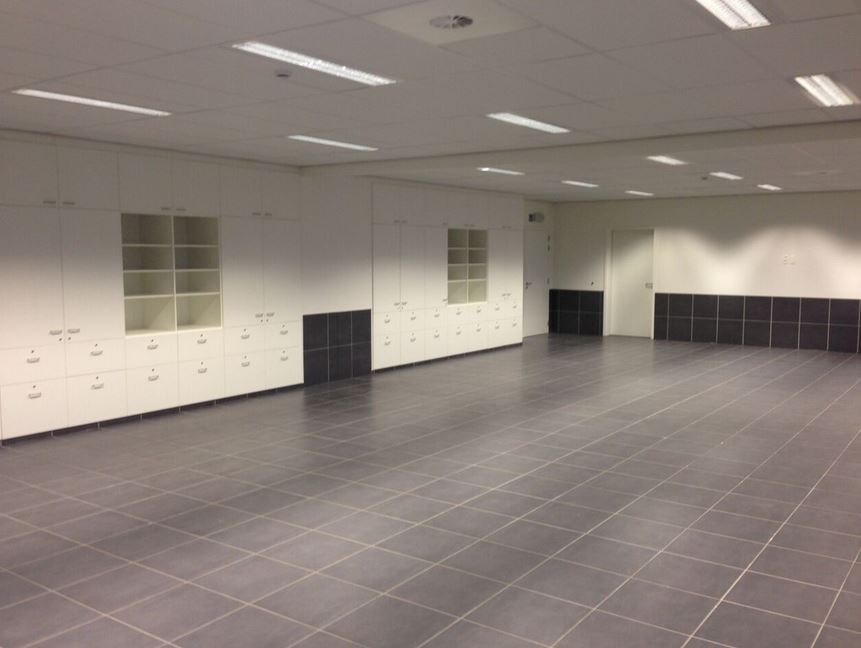 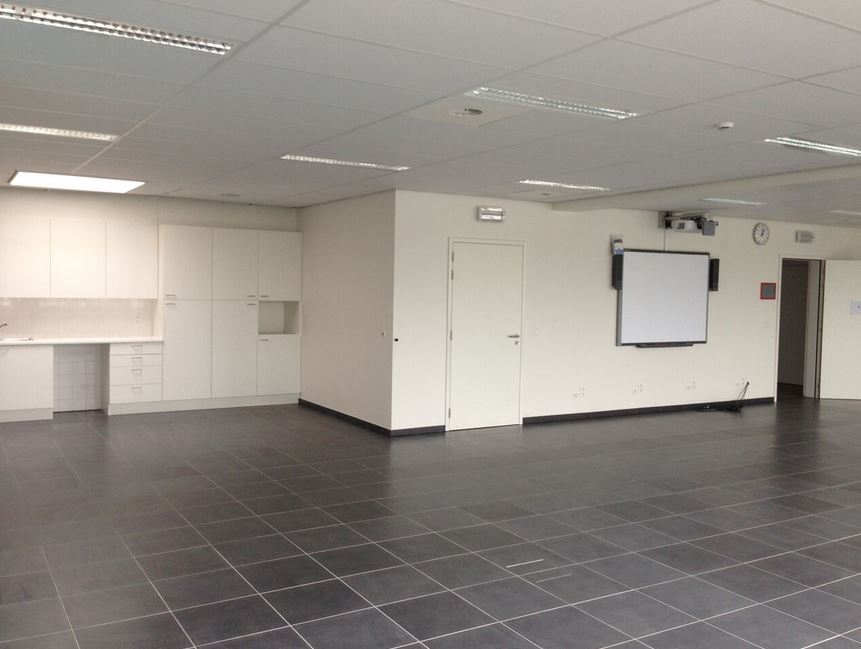 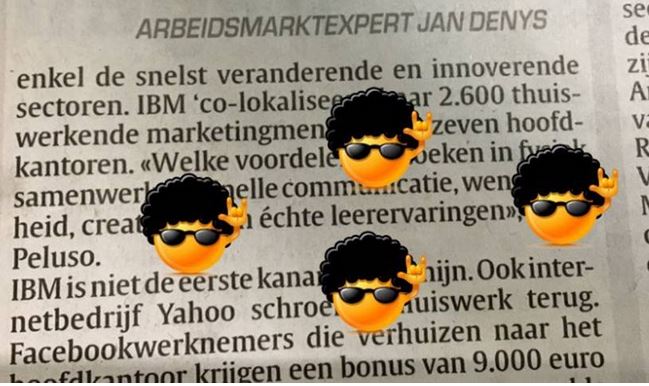 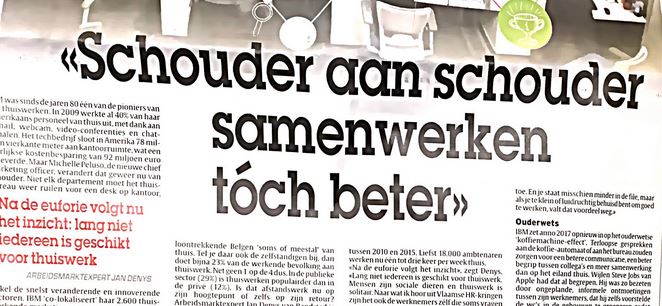 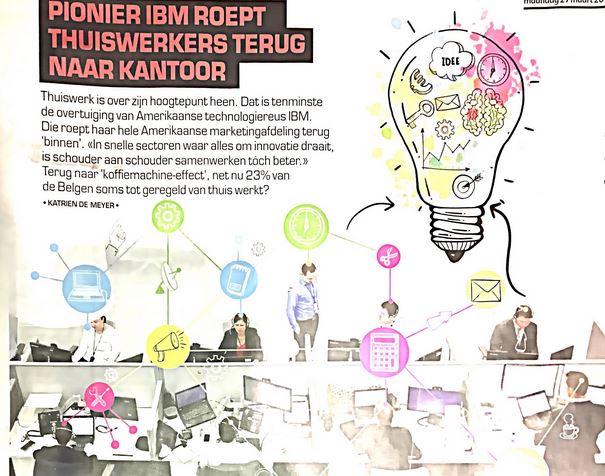 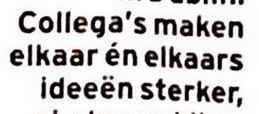 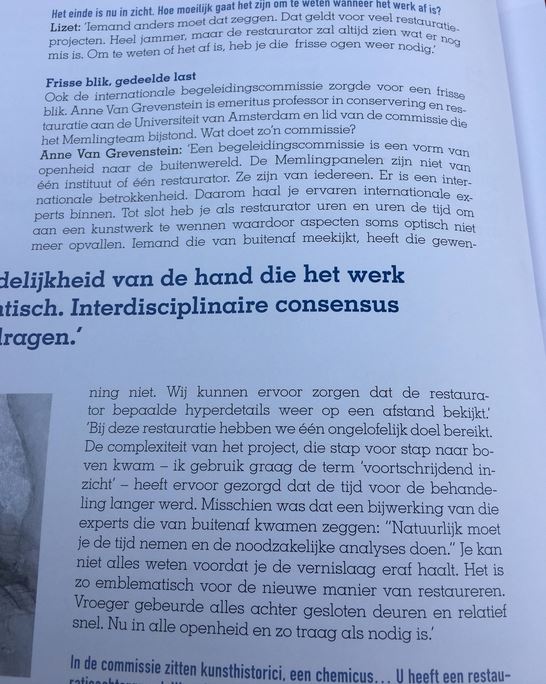